SmarGon on Proxima 1
AT for MXteam@ Synchrotron SOLEIL
MXCuBE Meeting, Diamond Light Source, UK
1
Implementation - time line
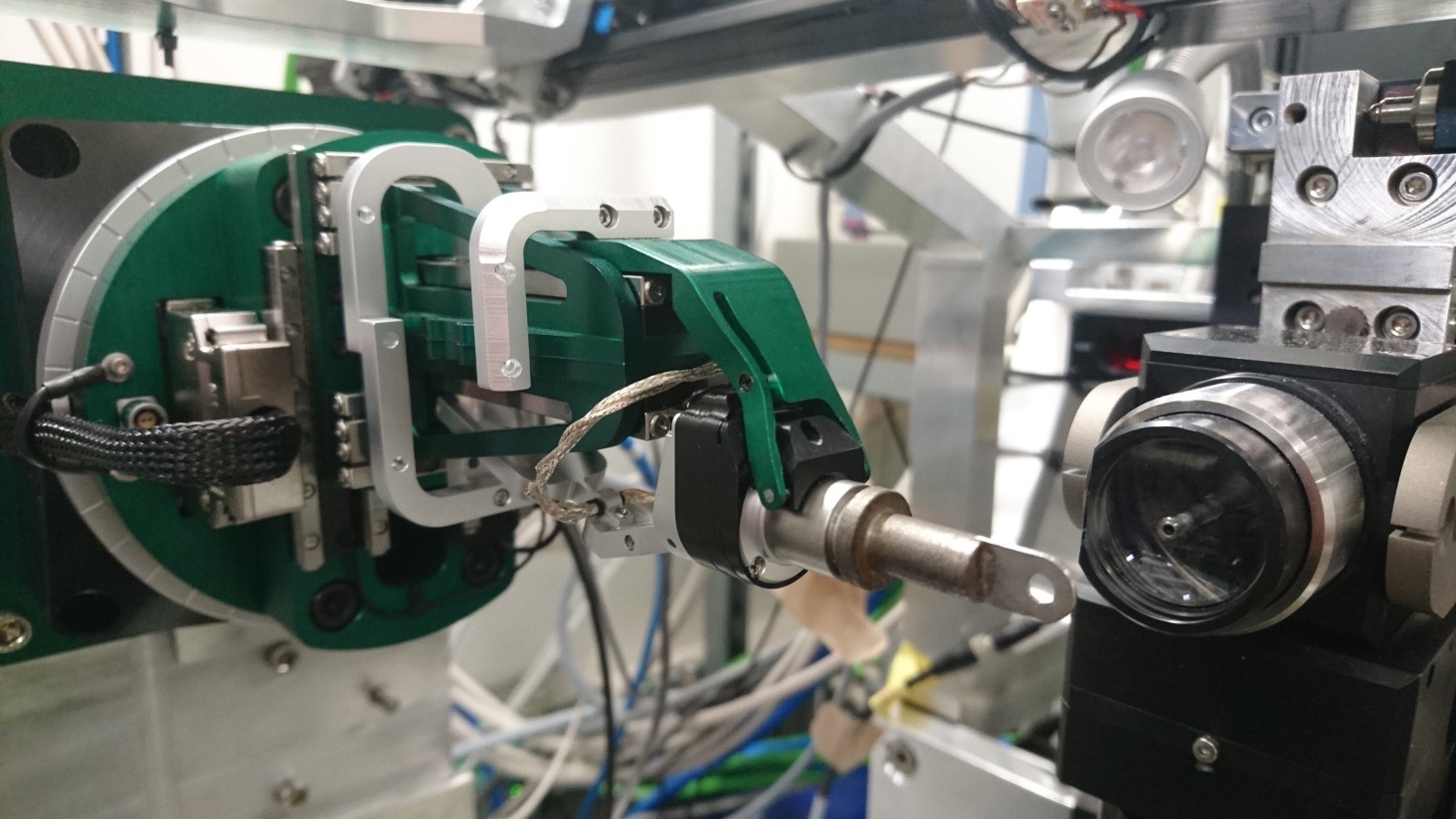 2
Implementation - time line
~2007
2016
2017
08
09
10
11
12
01
02
03
04
05
…
today
Crystal Logic 
kappa
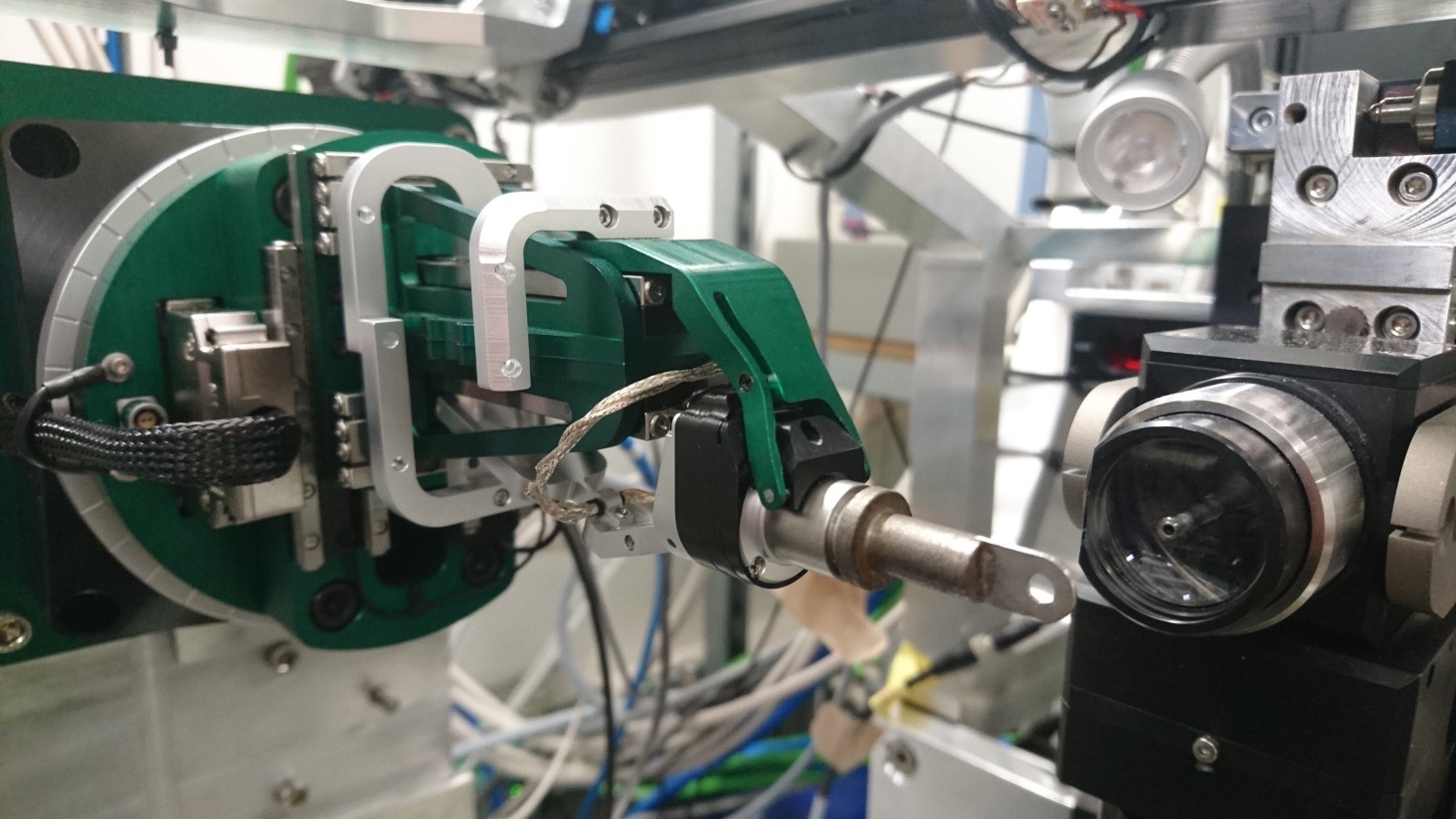 First delivery
Second delivery
In use
off-line tests
off-line tests
First installation
Second installation
Removal
back to SmarAct
3
Reminder - Coordinate system
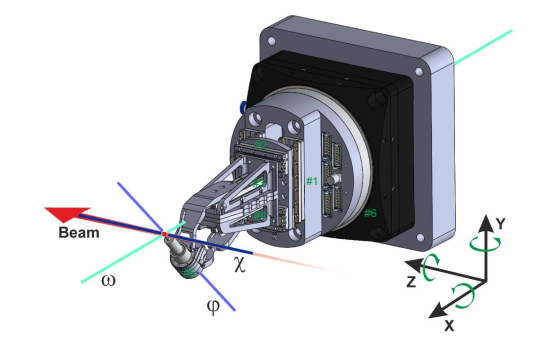 Omega	- #6
Phi		- #5
Chi		- #3 & #4
X		- #3 & #4
Y		- #1
Z		- #2
4
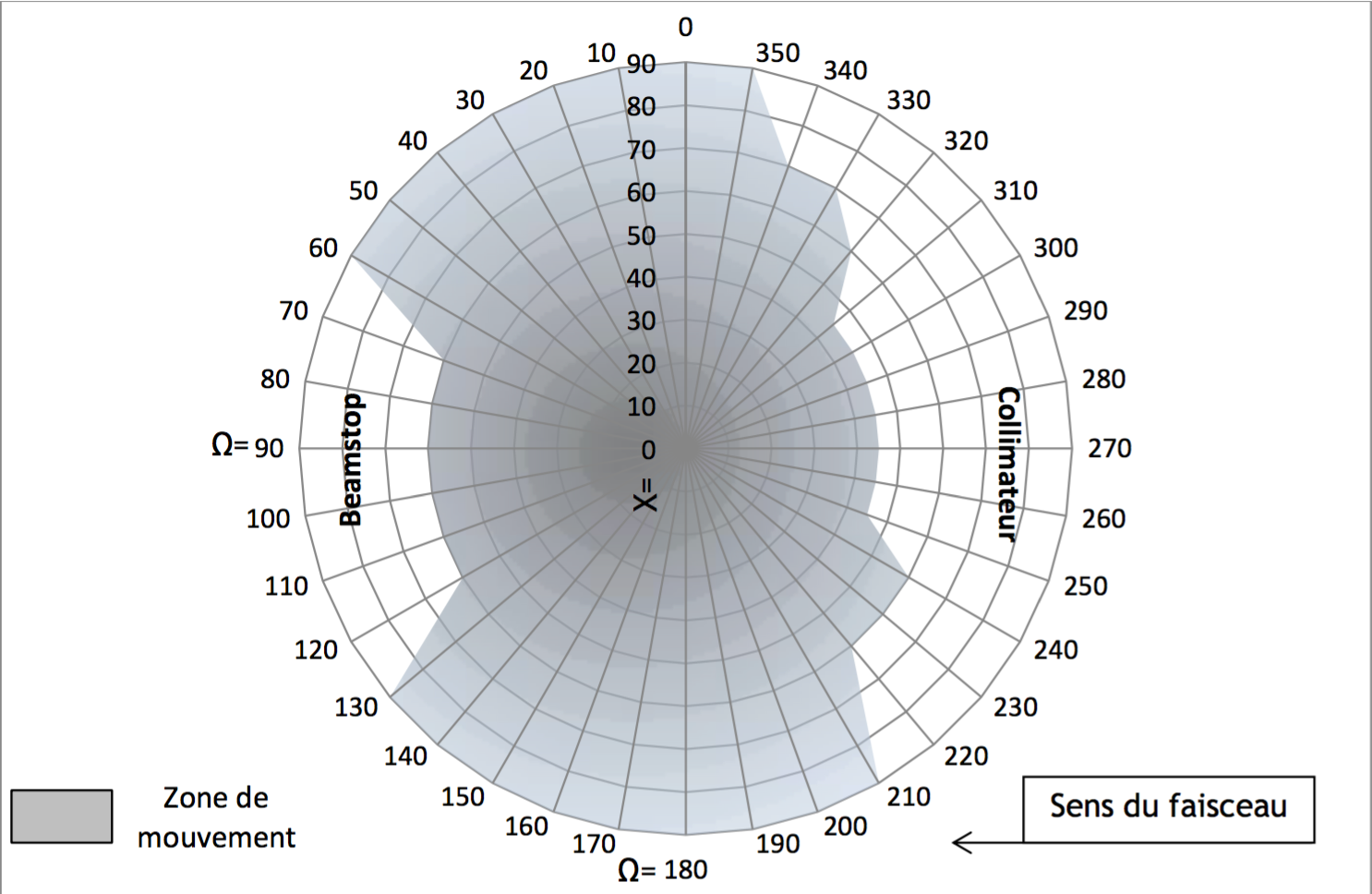 Goniometer range and measured S-O-C
Beam direction
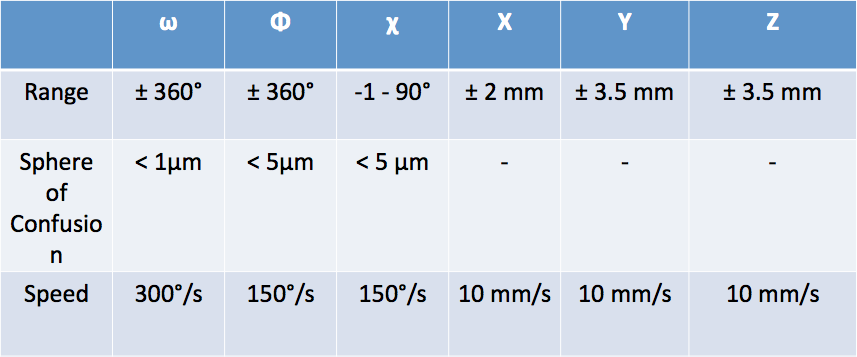 For now, the Chi angle has been limited to < 50º to avoid any collision while turning Omega by 360º
5
IT Environment
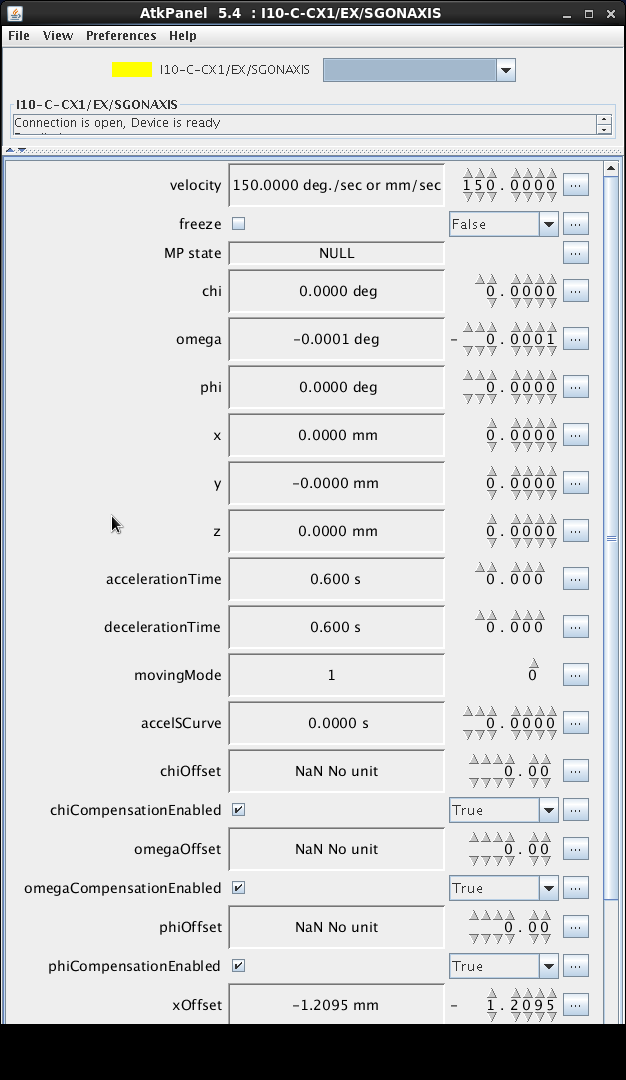 Environment at SOLEIL PROXIMA-1:
Tango communication protocol
specific C++ Tango device server (ds_SGonPPMAC, SGONAXIS)
Python-based clients (MXCuBE)
SmarAct-made GUI only used during the calibration processes
6
Implementation – control
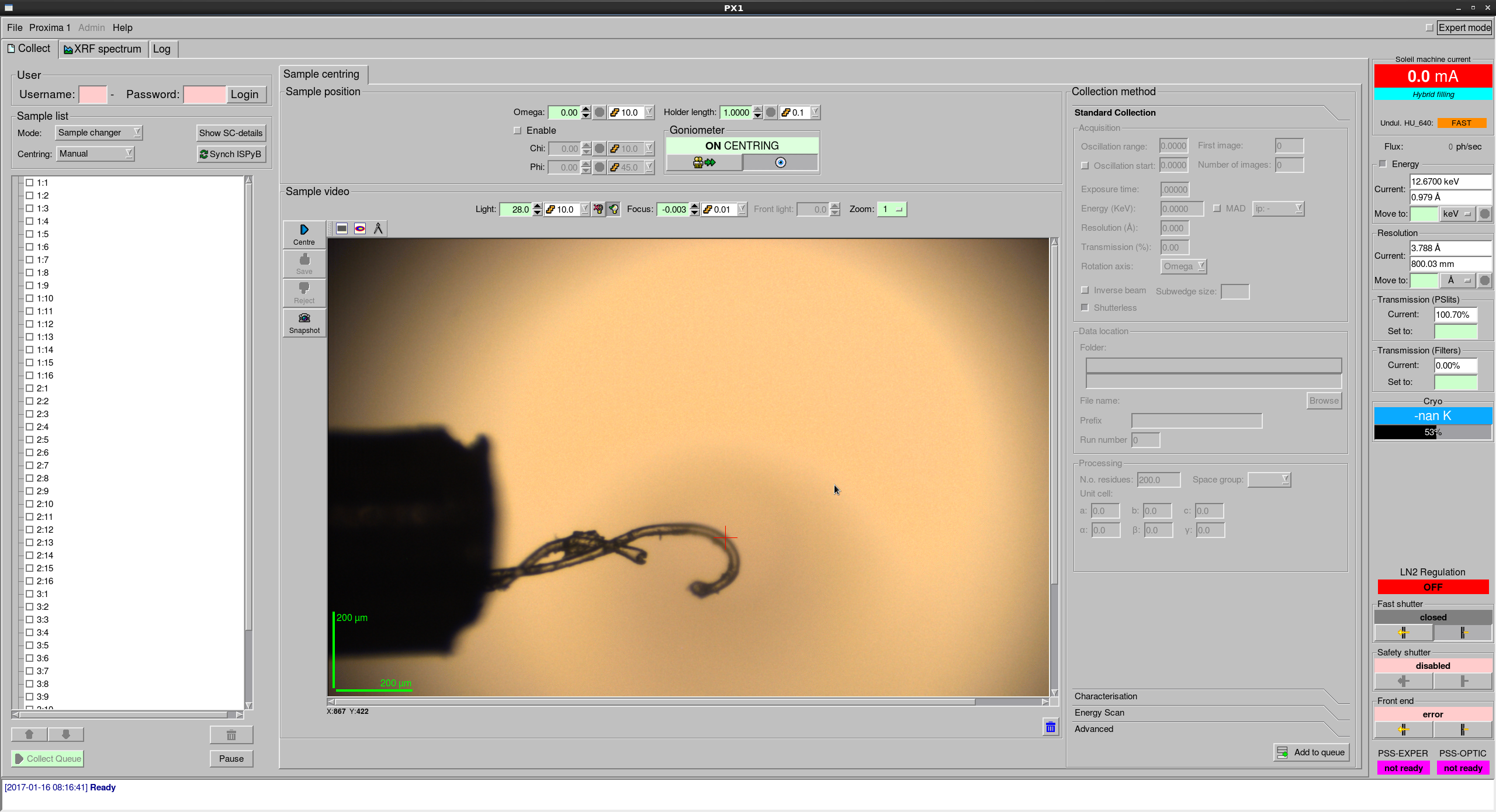 C++ Tango Device Servers

SGonAxis : Implements control functions
SGonBox : Status of controller
SGonBoxData: Readback of data from controller.
Python

 PX1Environment.py : Robot status, detector position, beamstop, collimator, Cryocooler, Keyence lasers and lighting positions
Collect.py : Data collection (Goniometer speed, angular range, shutter, detector mode)
CATSCryoTong.py (Robot trajectory, approach, synchronisation with Smart magnet)
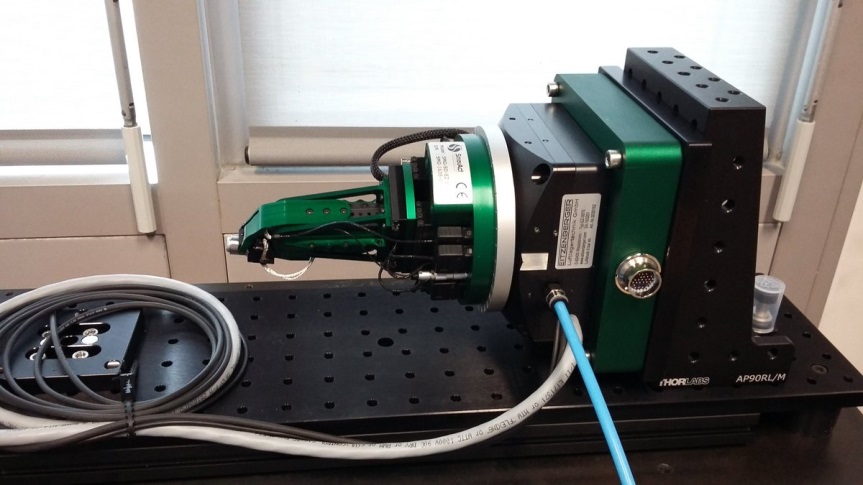 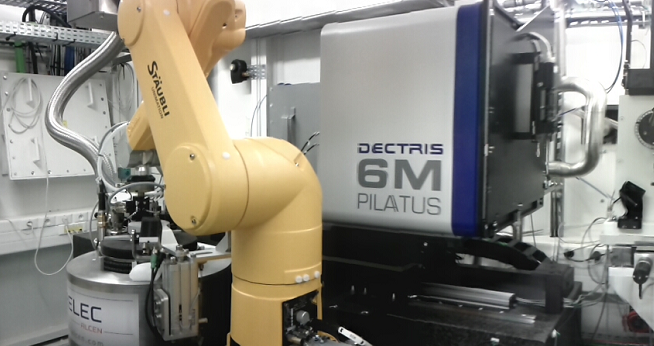 Implementation – some details
SGonAxis : Called by -   Collect server, individual axes move, PX1Environment... Much work, overseen by Bixente,  to make MXCUBE interface fluid (cache  requests in device server).
Use SmarGon calibration routines, offset mode to keep reference to beam position. 
Still use Keyence laser for pin detection (SmarGon pin detection doesn’t work well for all types of pins)
Future : Implement helical scans once Qt4 tested on PX1 (well advanced) – needs modification of Collect server and implementation in MXCUBE
SmarGon in MXCuBE
v. Qt3
v. Qt4
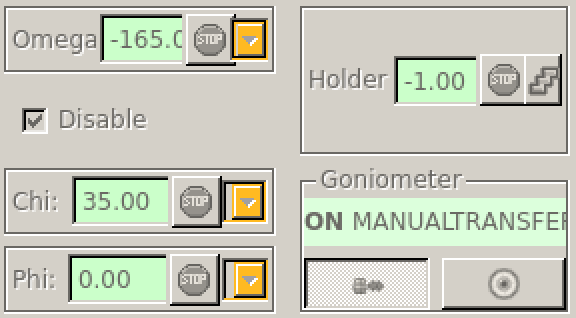 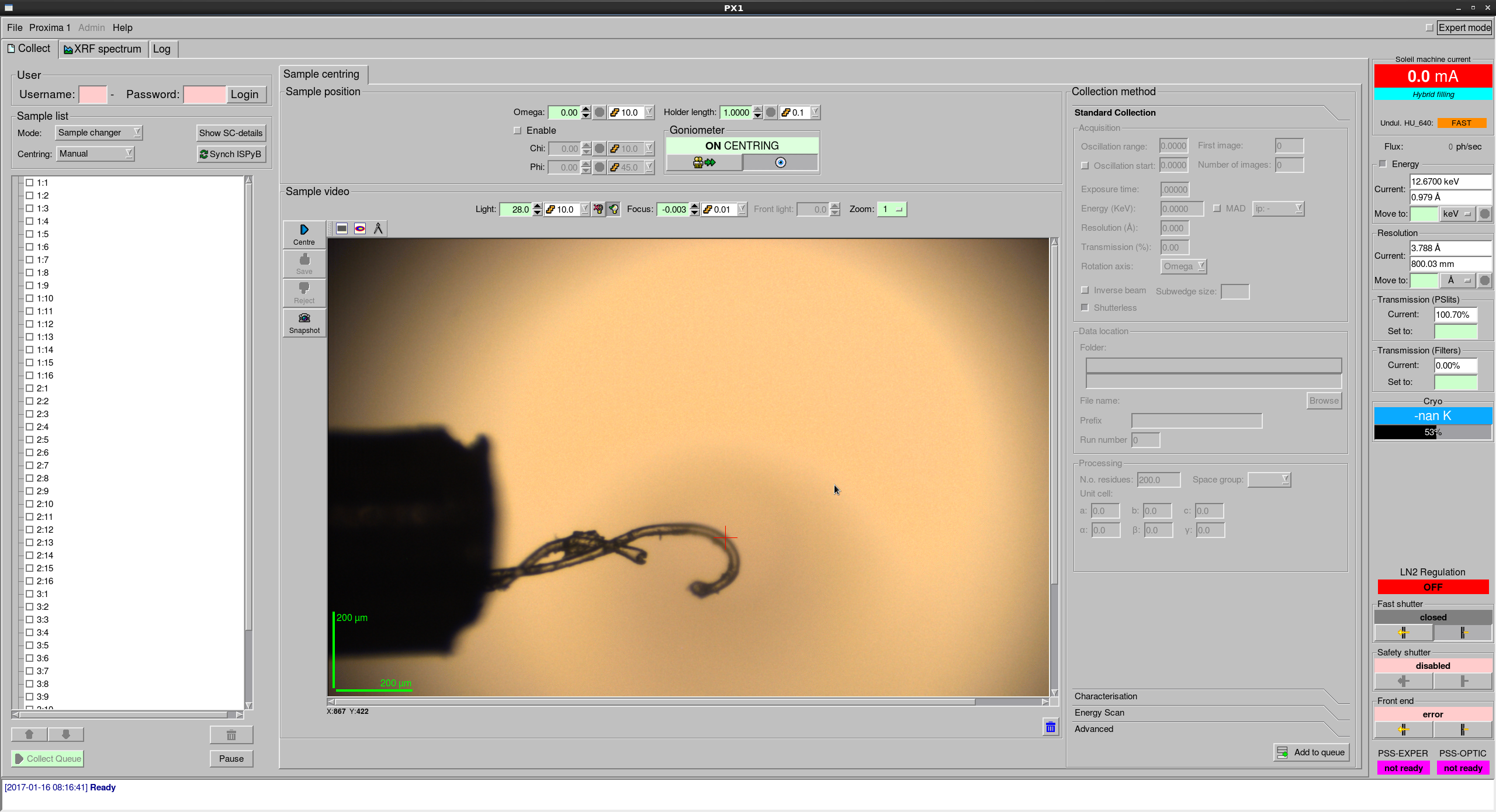 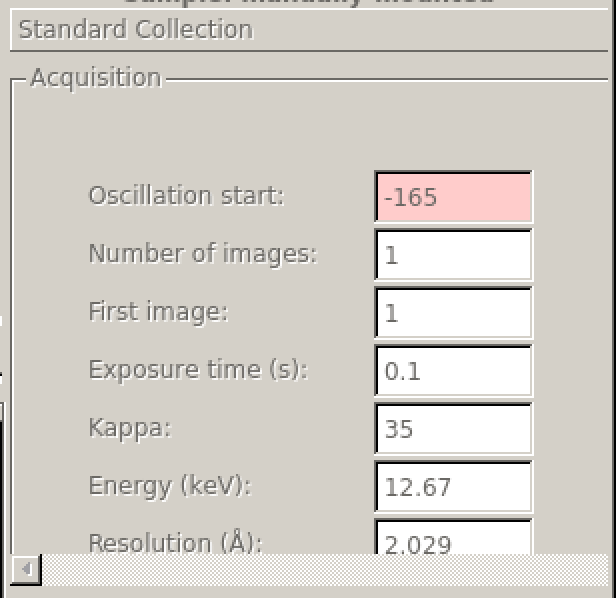 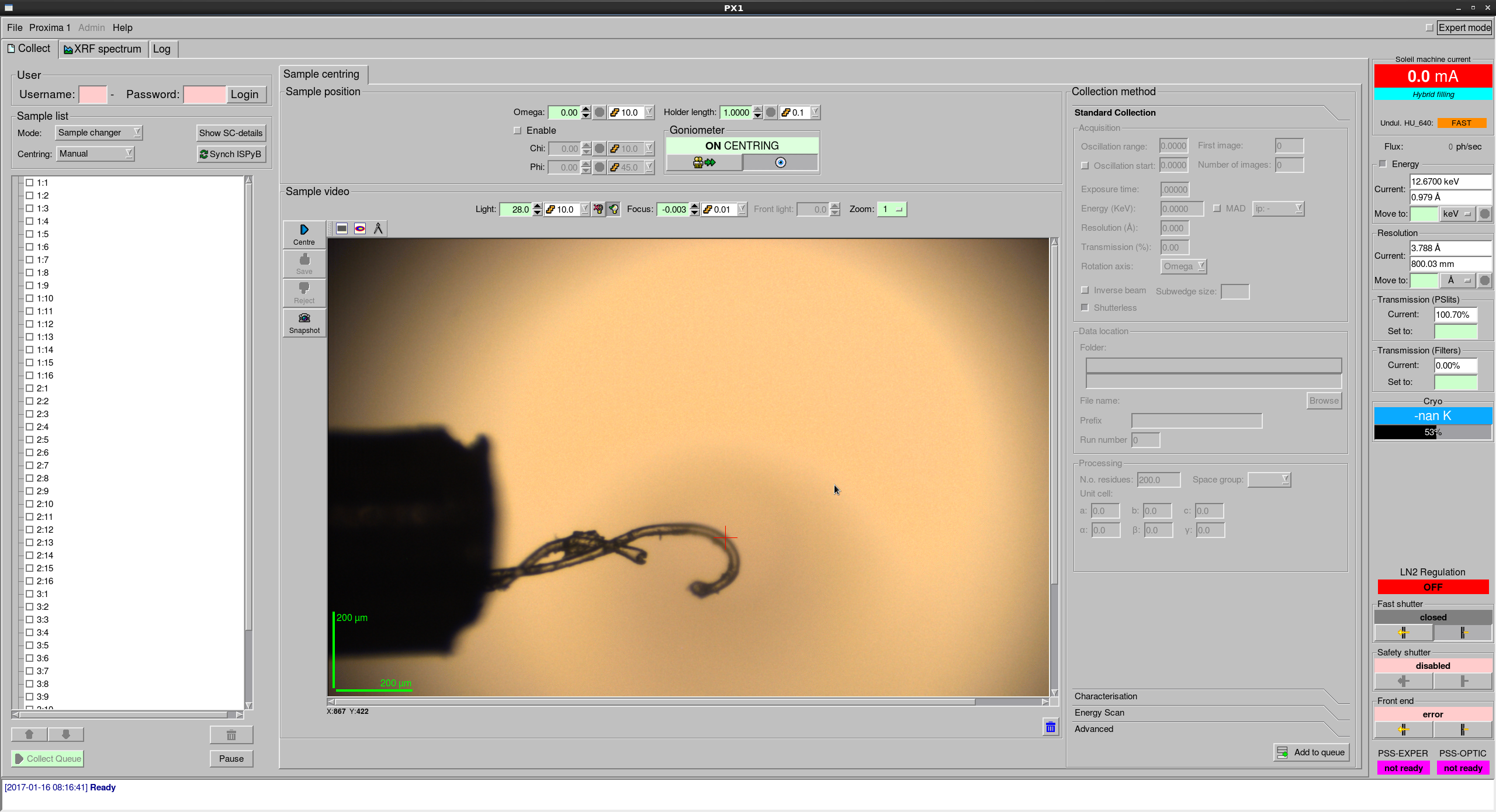 9
SmarGon vs Crystal Logic
SmarGon (+) 

More precise and faster. Better 3D accessibility, less shadowing.  

SmarGon (-)

More fragile, ω stage less precise , less therla inertia.
Implementation – connection to CATS
Synchronisation with robot critical :
Smart magnet « shape not optimal » and CATS « collision sensing » too coarse : modified diameter to give more margin at transfer and used trajectory « slow down » prior to placing a sample.

« Timeout» 20 s after every robot sample mount, during which further transfer is disabled (avoid freeze-thaw). 

Current record 1219 succesful transfers between failures : statistics being monitored.
Conclusions
After initial problems, SmarGon has been working reliably on PX1 since May 2017.

TANGO device servers are shareable (not many sites use TANGO….)

Collect and PX1Environment servers are very specific to PX1 – not easily shareable. Experience in them is.

Future : Qt4 soon, then Helical scans, sample centring with χ  non zero,  consider replacing ω axis with Crystal Logic ω,  EIGER on PX1 from Summer 2018.
SmarGon in MXCuBE
v. Qt3
v. Qt4
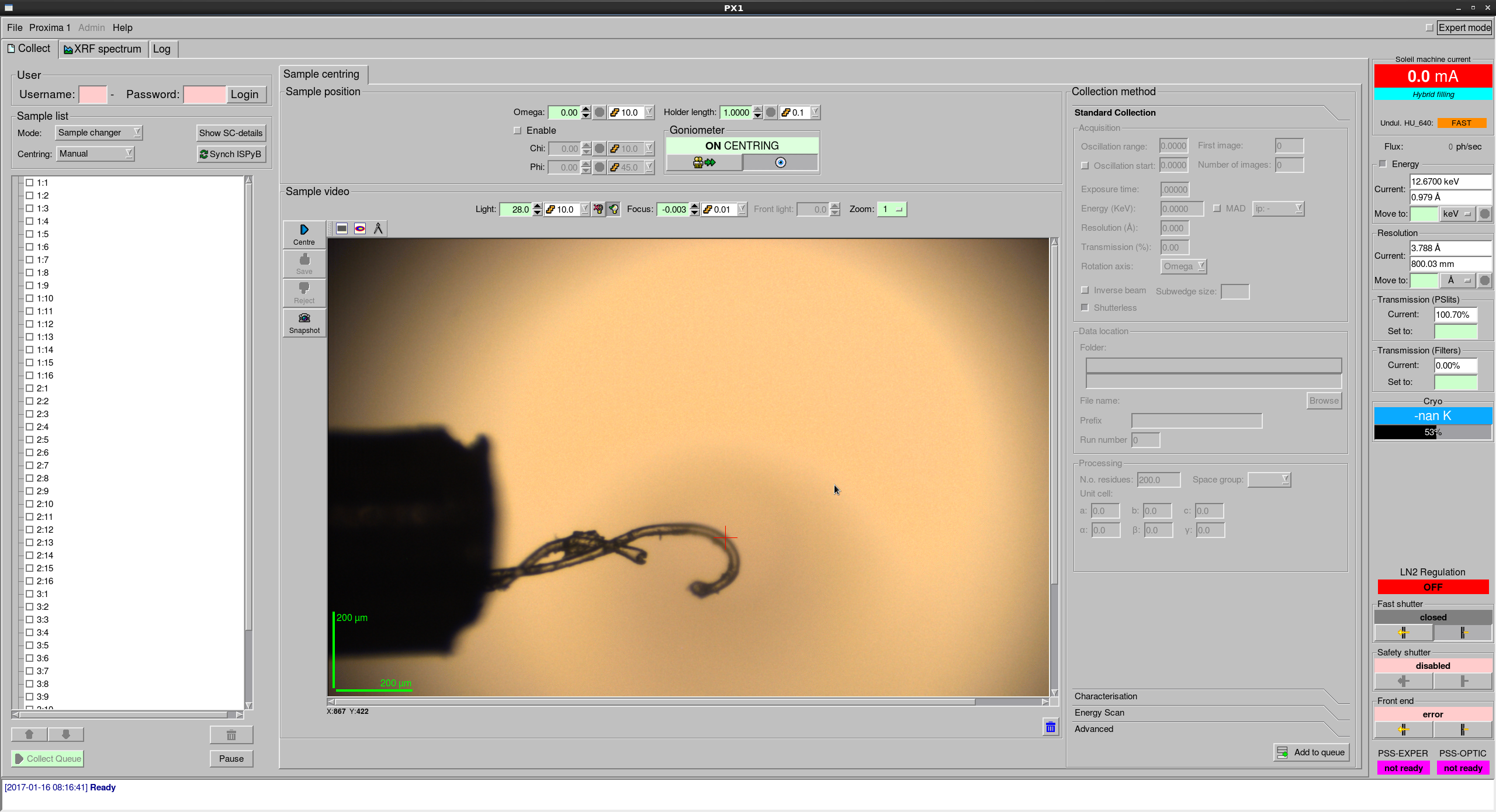 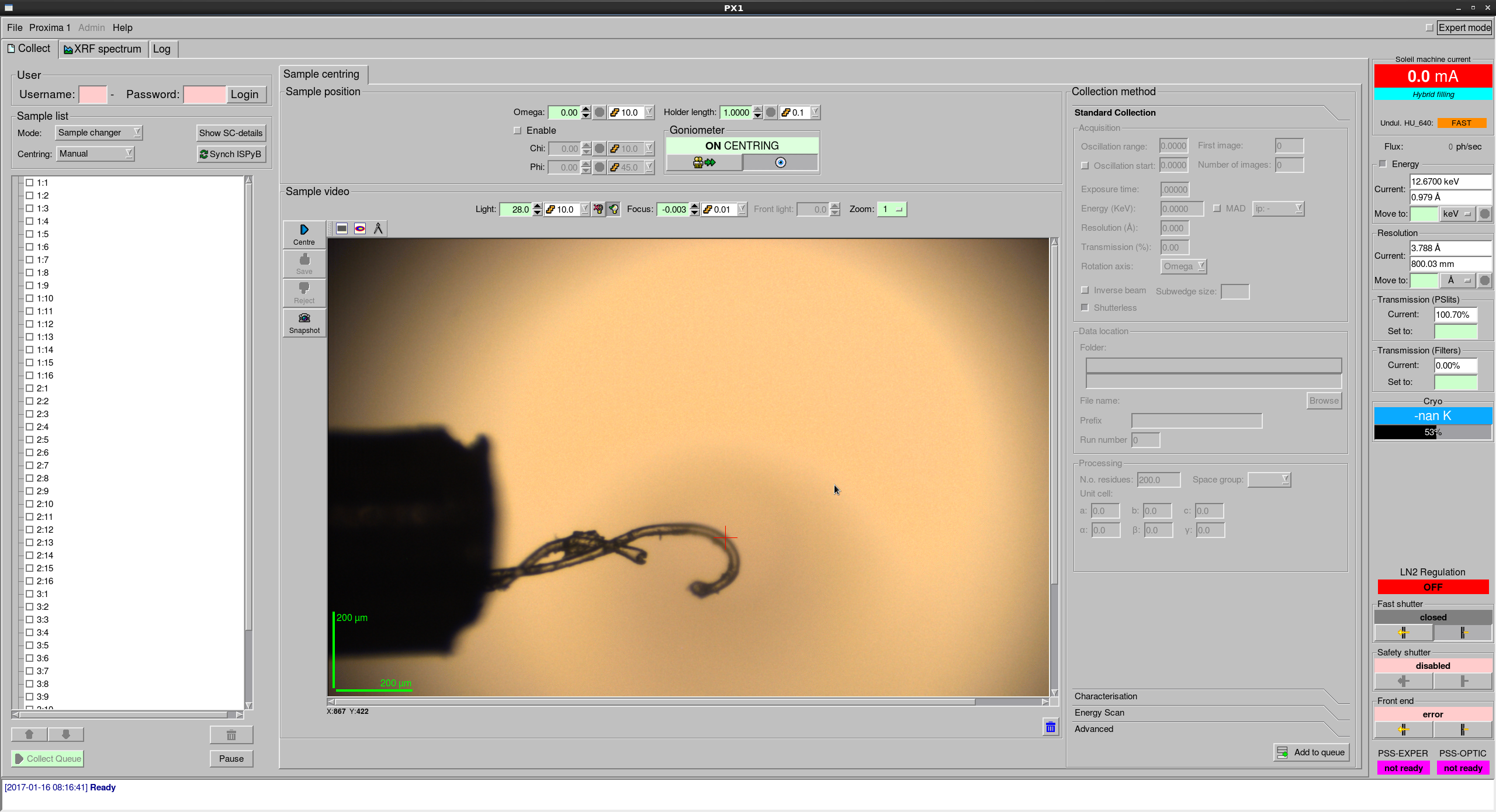 13
Differences with previous gonio
Planned implementations
overall, better sphere of confusion, faster centring
hardware more compact, allowing to decrease the minimum detector distance from the sample to 140 mm (previously 190 mm), shadowing, better collision map

less robust, limiting sample manual mounting to experienced users
control of the Omega rotation axis (used for data collection) less accurate
dead-time of 20sec in between samples before new loading
Sample centring with a Chi angle different than 0º
  Implementation of the HelicalScan data collection
  Finding ways to easily build shadowing maps
14